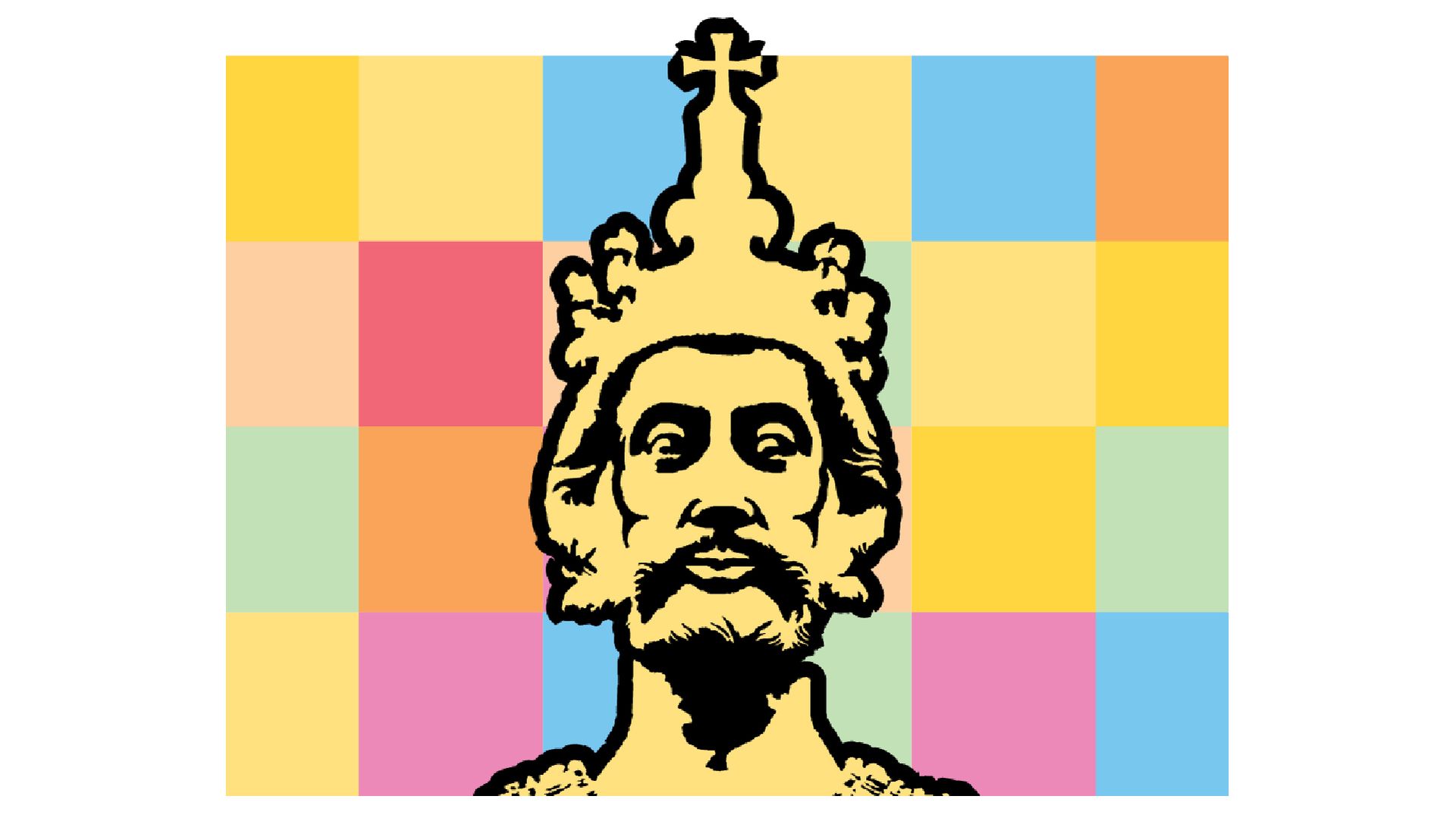 European chat application project
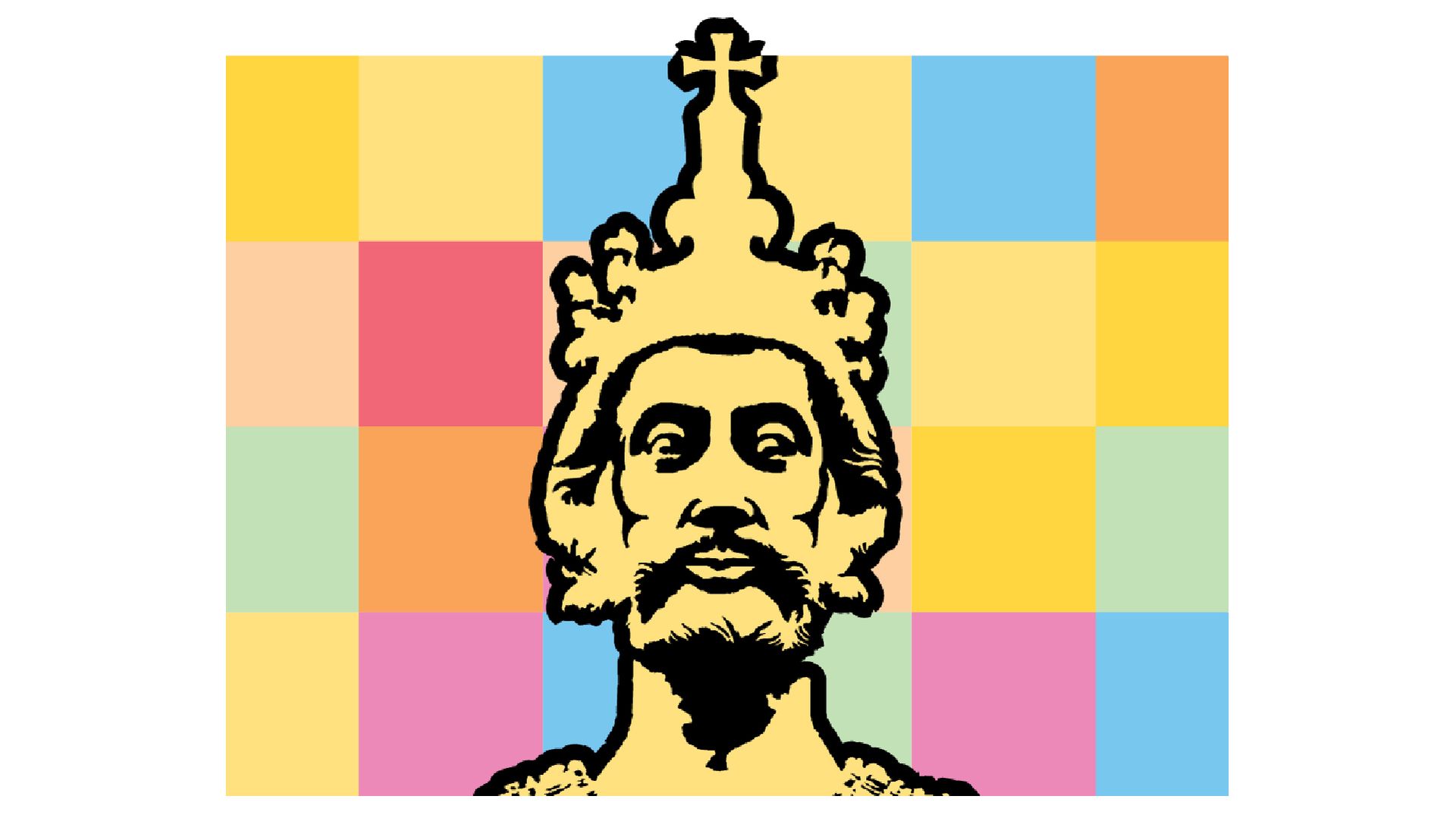 European chat application project
This is a project for the Charlemagne Youth Prize. My project is the European Chat Application. The application is intended for all young people who want to participate in various online events and European projects to improve Europe.
European chat application logo
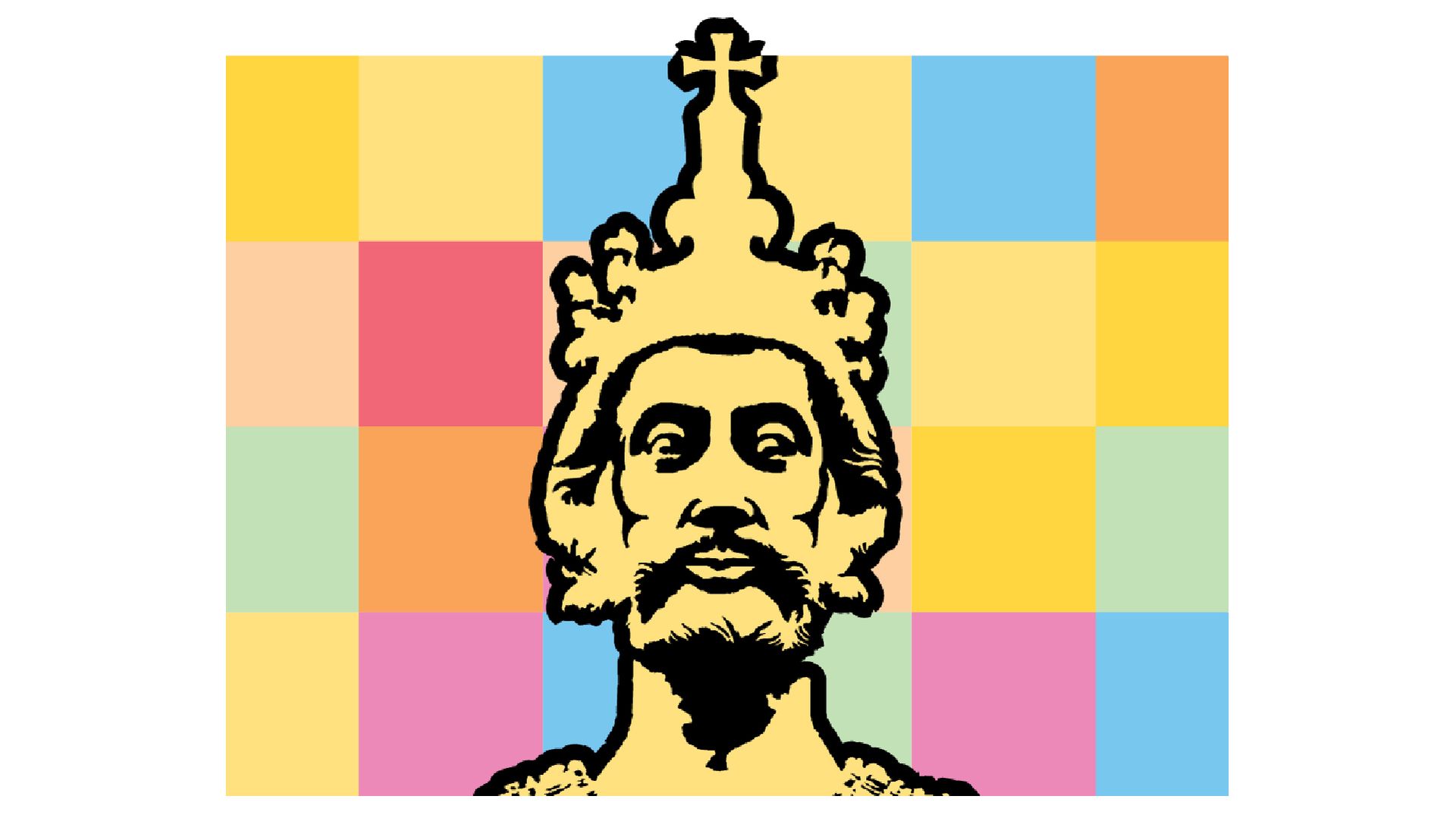 European chat application project
Itself and overall continent for a better future, and for better connectivity for all of us. The application will be made for all organizations that want the future and success of the European Union.
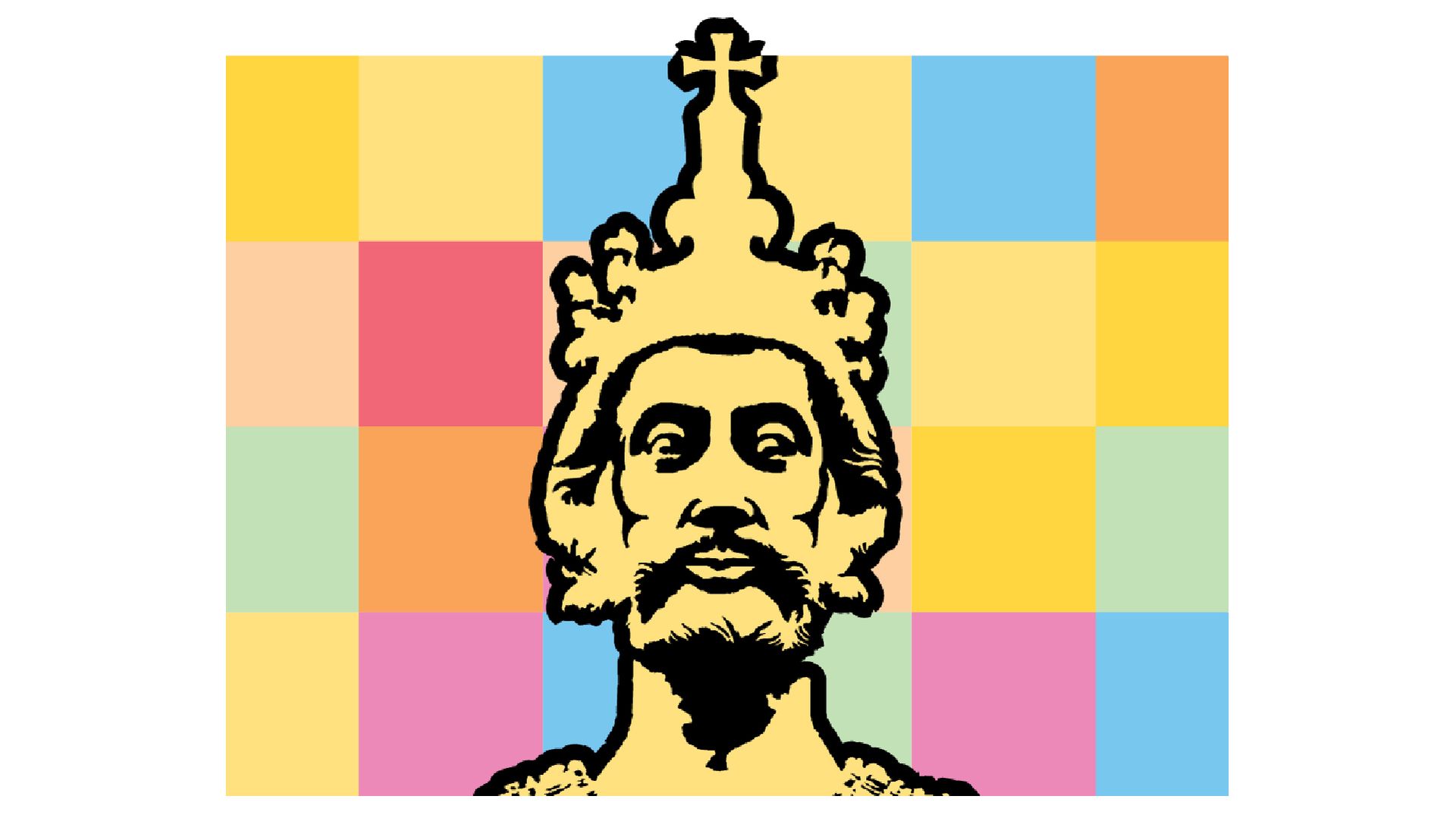 European chat application project
It is intended for its improvement and the modernization of our continent and the education of our citizens and the youth itself. The aim of the project is to improve working conditions and fight against corruption and bribery, to educate our students about the importance of the European Union.
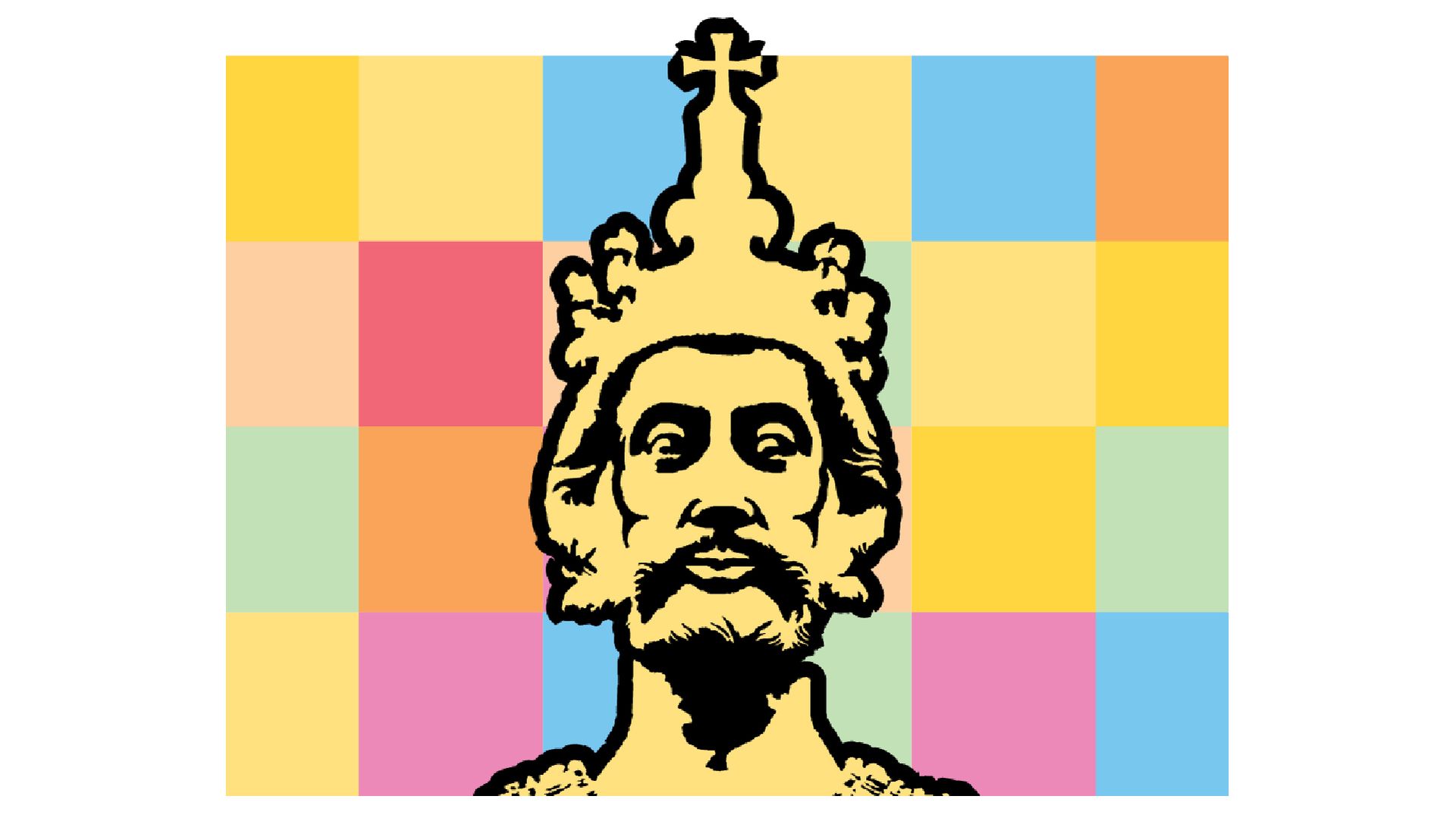 European chat application project
To connect students across Europe and the world for better connectivity and modernization of schools. It is expected that the communication among  all interested European organizations and individuals, who want to change injustice and improve connectivity, will improve by using the application.
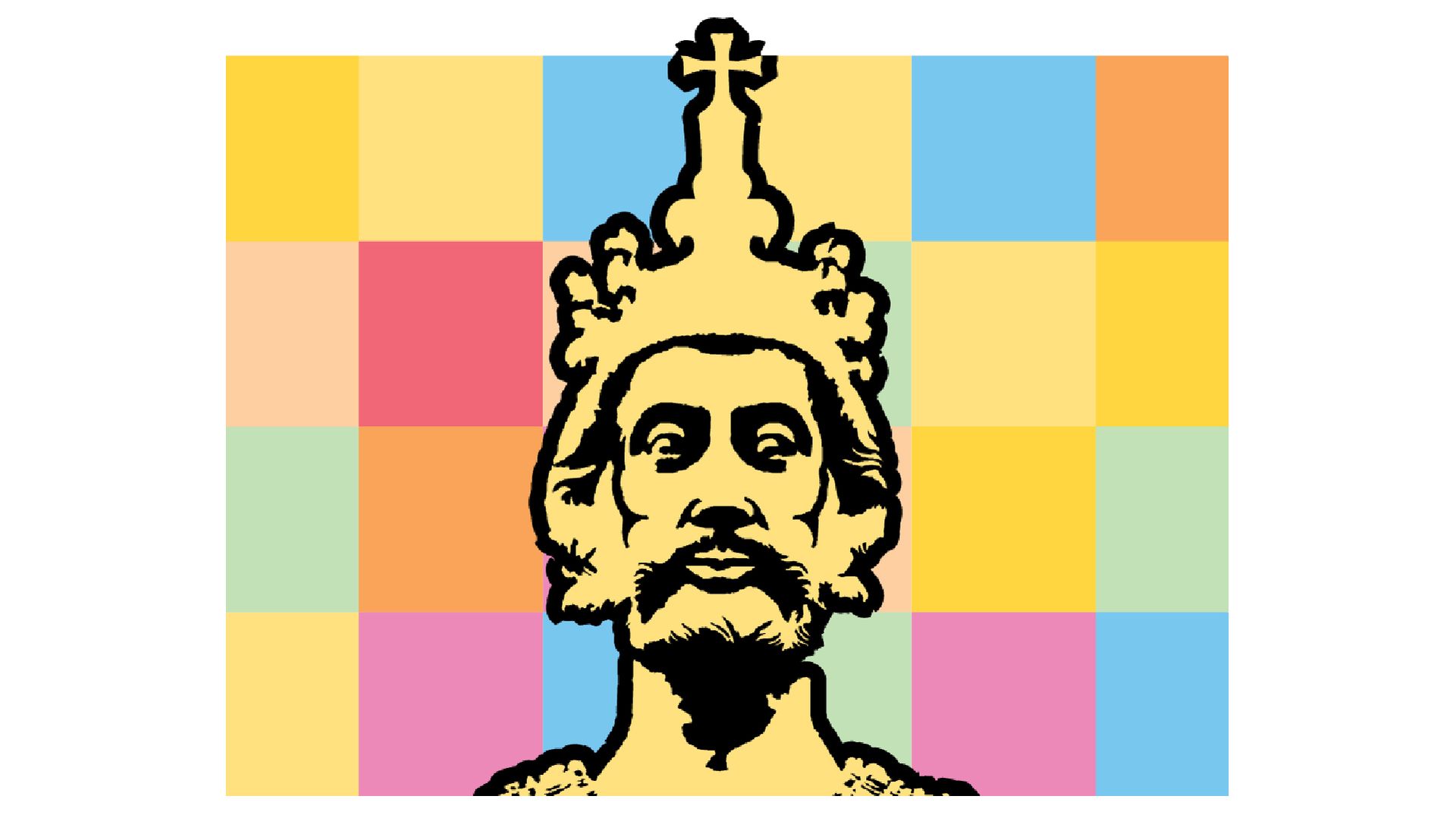 European chat application project
The application will be made with the help of experts and colleagues from EPAS program and individuals will be given the opportunity to make Europe a better place.
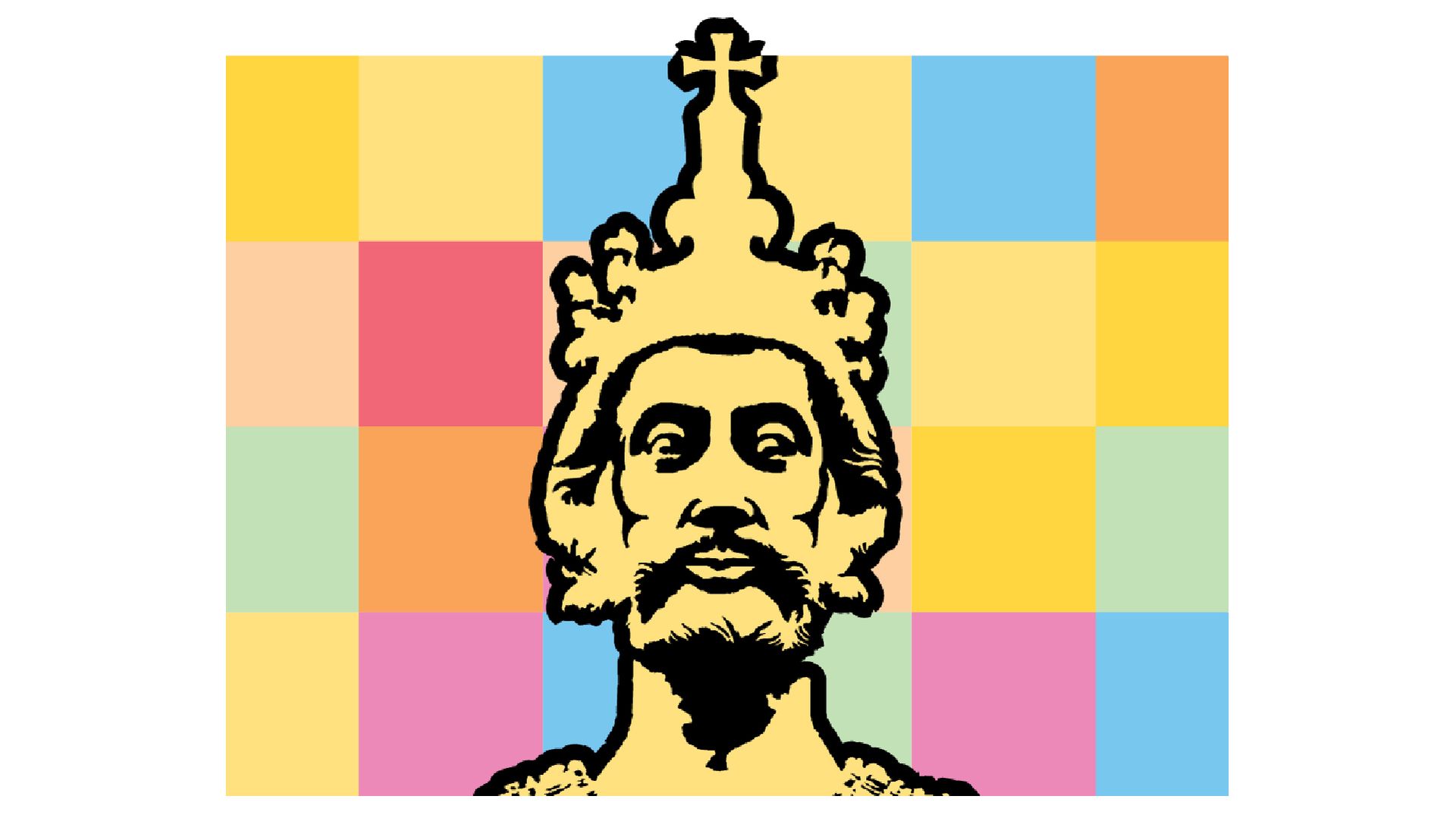 European chat application project
Our app will be modelled upon the Whatsapp, Microsoft Teams and Zoom app and will be faster and better app for online meetings, video calls, chats and channels. There will be channels modelled on Microsoft Teams that the organizers will be able to post materials and contacts because in the Zoom application, when the meeting is over, it deletes the entire conversation.
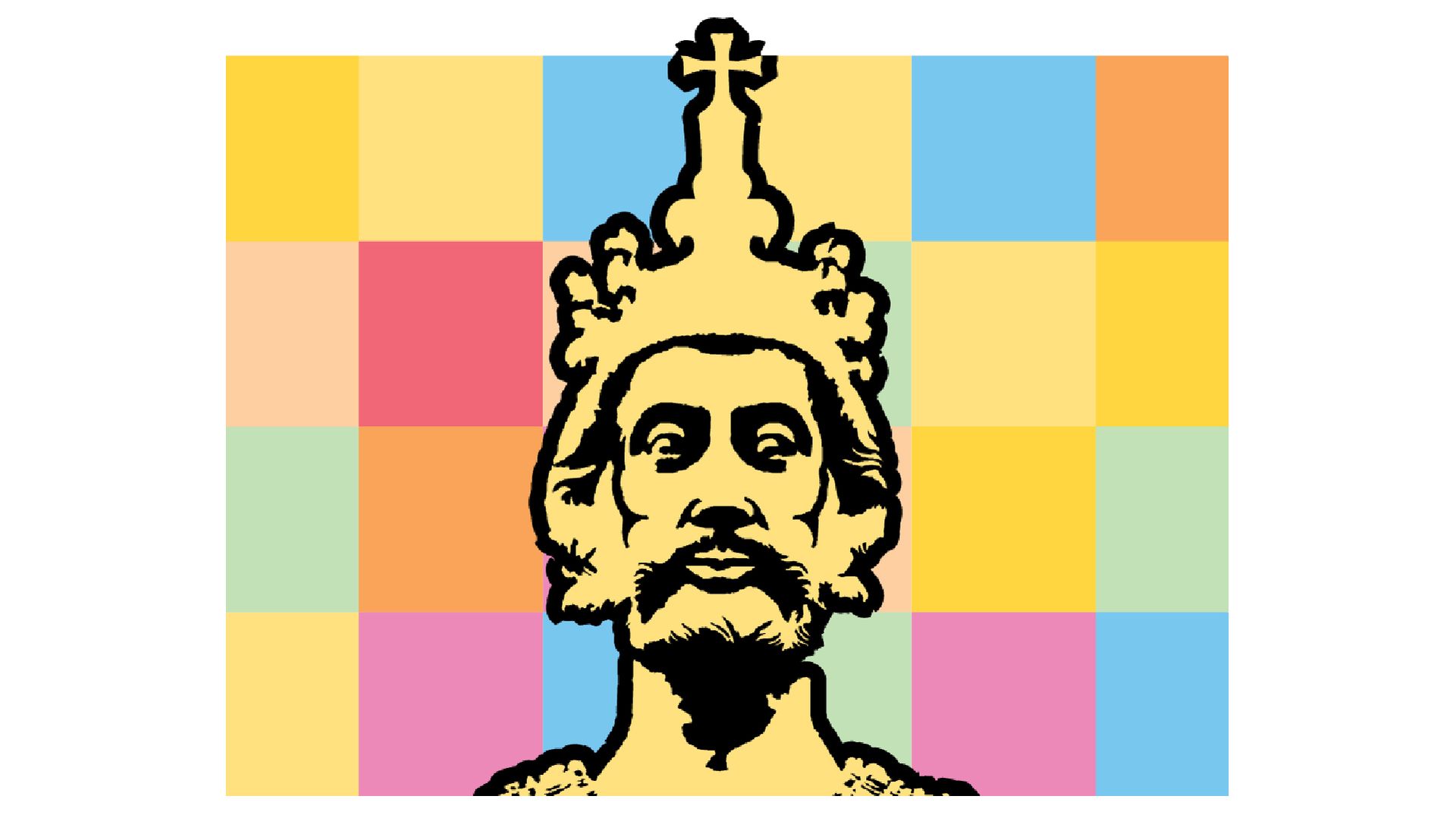 European chat application project
In our application, there will be a conversation via video calls, which will remain after that call,. Our users will have a choice of skins for their profile picture, it will have a lot of emoticons, gifs.
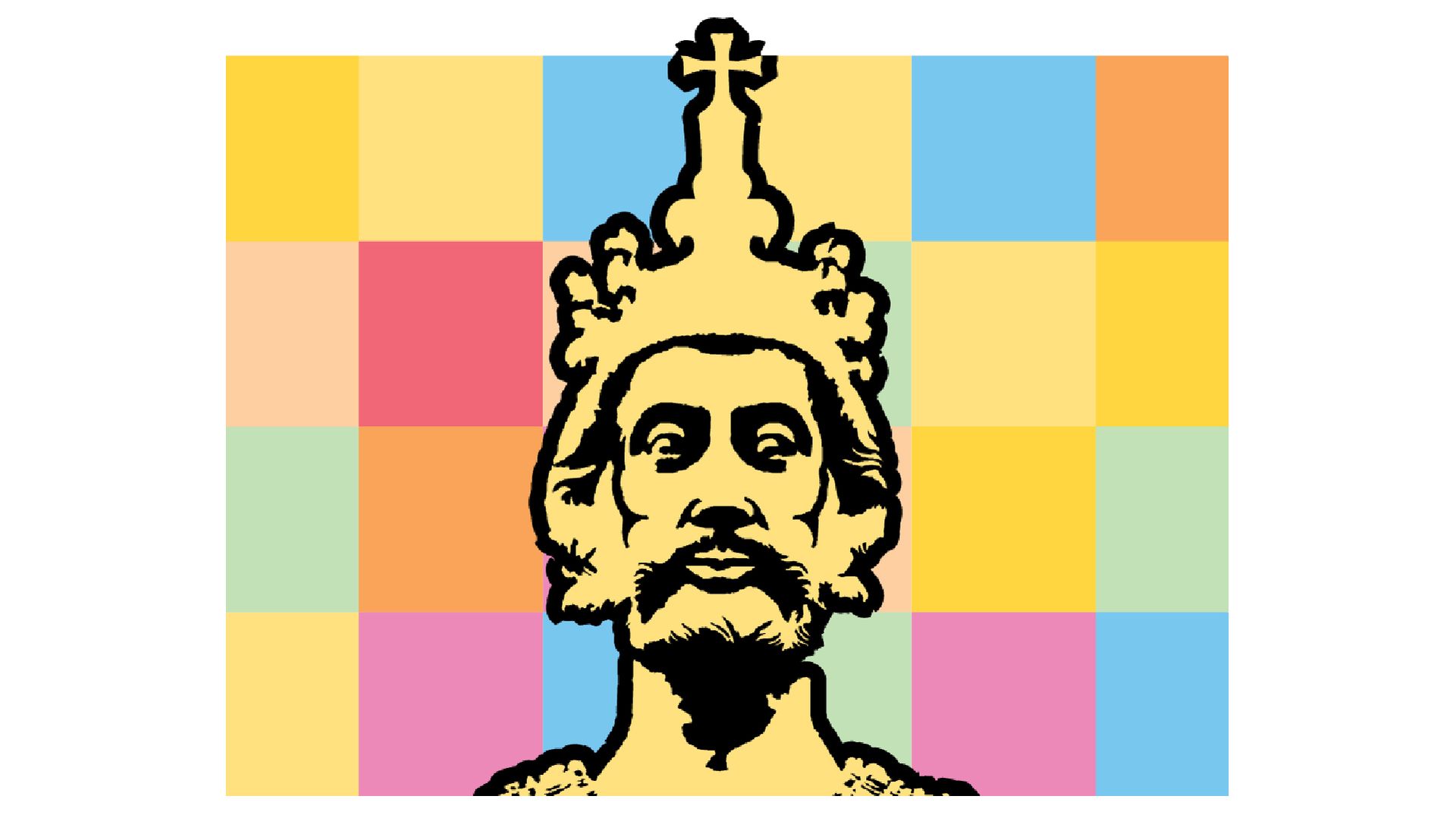 European chat application project
In the application it will be possible to open documents within the application for better connectivity. It will have the ability to hide the real background so that others can only see the background you choose, e.g. a picture of the European Parliament which the Zoom application does not have.
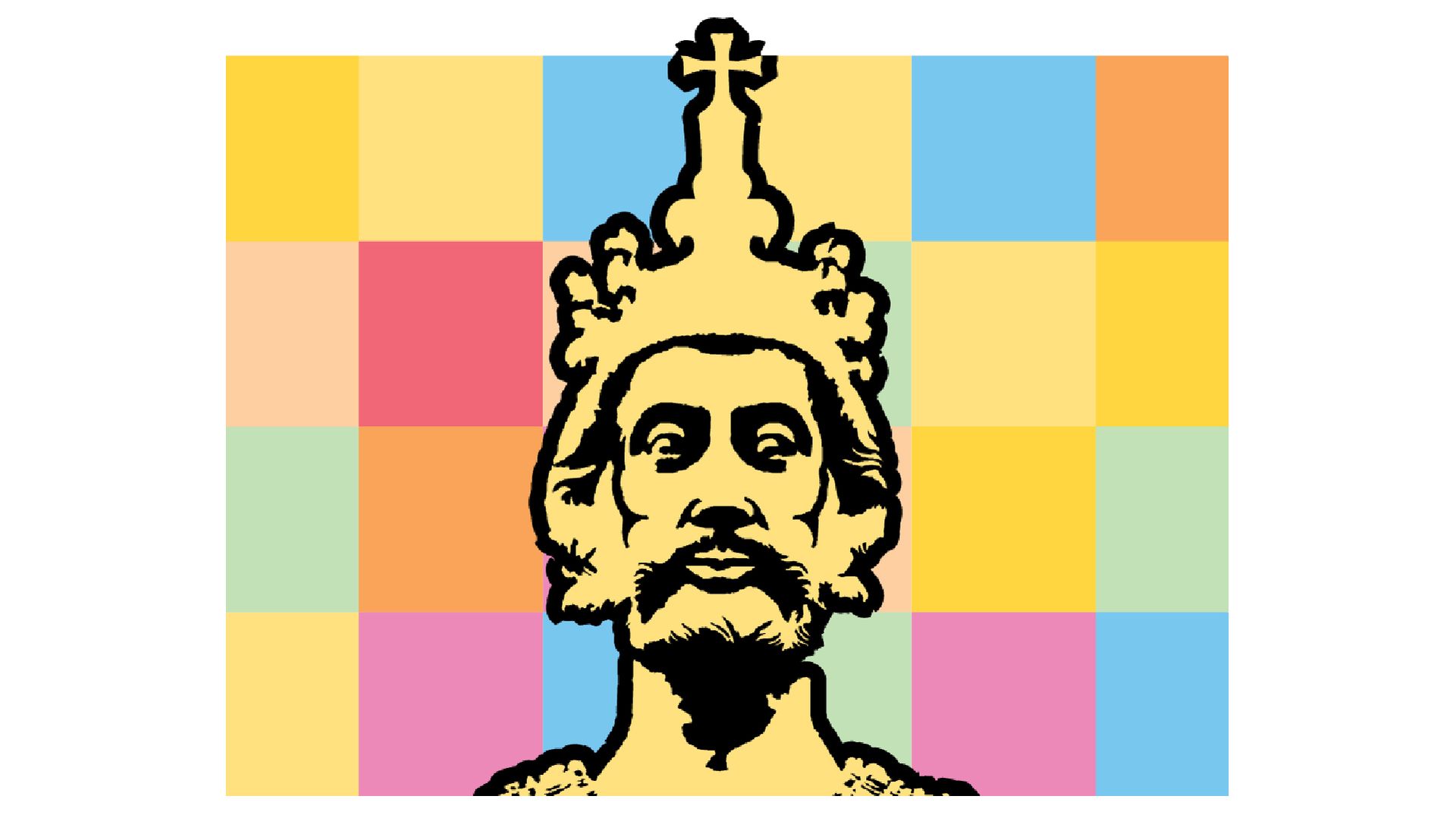 European chat application project
Organizers will be able to choose how many rooms they will make, they will have control over the microphones so that there is no background noise during the video call. Users will be able to raise their hand to get the floor. Our users will be able to log in via their account: Google, Together.eu and through our personal European Chat account. Our users will get a 100% privacy treatment and we will have no access to the conversations and messages of the users. They will be able to enter the meetings directly by using the account Together.eu.
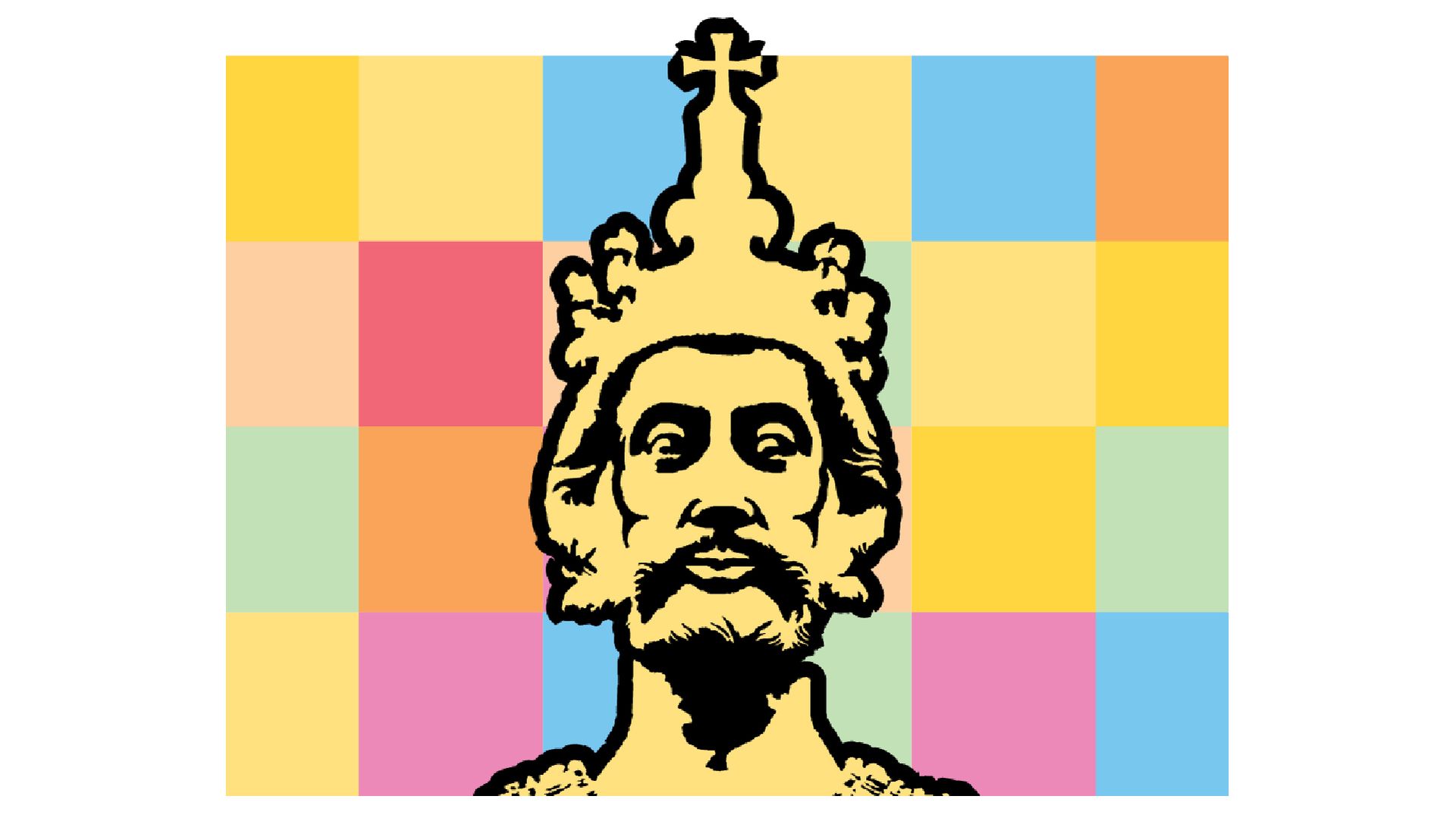 European chat application project
For the organizers it will be easier to access because everything will be in one application. This new application will revolutionize the connection among all of us from the EU. 
Thanks in advance for the opportunity to make our idea a reality.
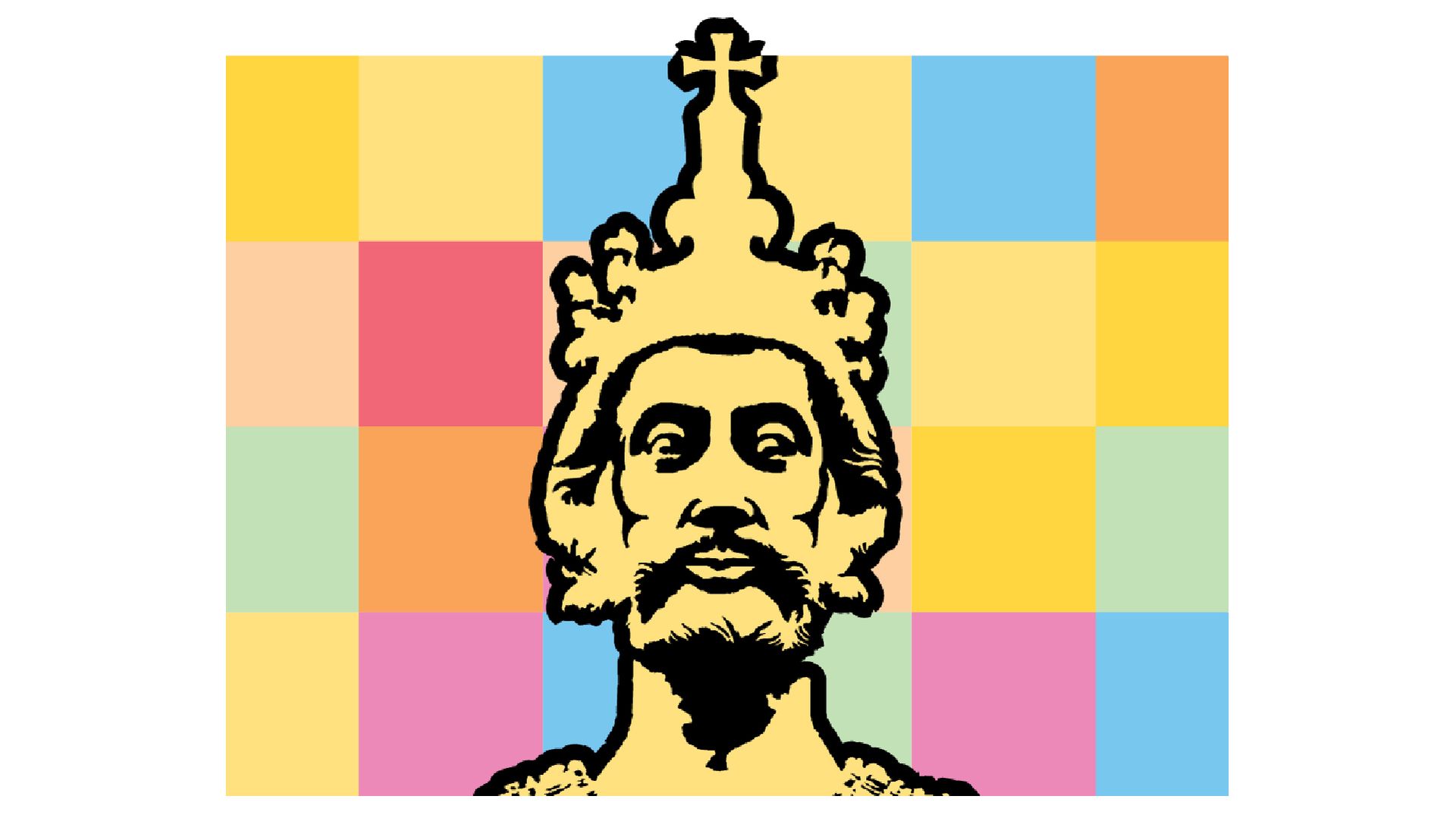 End
European chat application project